Lab 3: Design an Experiment—Density
Lab 
3
Aim: How can we design an experiment to test the effect of salt water on an egg’s buoyancy?
AGENDA
Do Now
Introduction
Objective:
I will design an experiment to the effect of salt water on an egg’s buoyancy.
Mini-Lesson
Summary
Work Period
Exit Slip
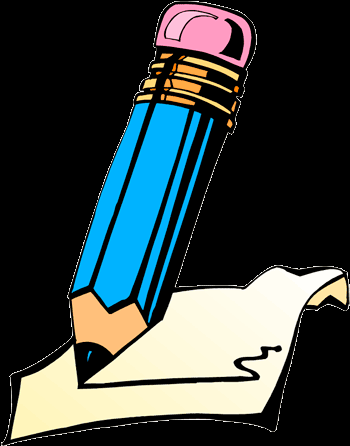 Do Now: (You have 5 minutes)
Complete the Do Now
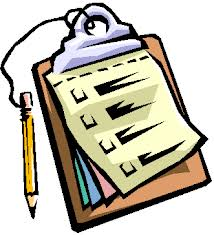 Lab 3: Design an Experiment—Density
Lab 
3
Aim: How can we design an experiment to test the effect of salt water on an egg’s buoyancy?
AGENDA
Introduction
MAD MINUTE MONDAY
You have 3 minutes to complete as many problems as possible
Questions you get correct gives you extra points toward your quiz.
Mini-Lesson
Summary
Do Now
Work Period
Exit Slip
Lab 3: Design an Experiment—Density
Lab 
3
Aim: How can we design an experiment to test the effect of salt water on an egg’s buoyancy?
AGENDA
Introduction
announcements
SI Unit Comic Strip Project due Tuesday 10/14/14 (after Columbus Day)
Mini-Lesson
Summary
Do Now
Work Period
Exit Slip
Lab 3: Design an Experiment—Density
Lab
 3
Aim: How can we design an experiment to test the effect of salt water on an egg’s buoyancy?
REVIEW DO NOW
Work Period
Summary
Mini-Lesson
Exit Slip
Do Now
Introduction
Lab 3: Design an Experiment—Density
Lab
 3
Aim: How can we design an experiment to test the effect of salt water on an egg’s buoyancy?
Density coluumn
3. WRITING observations
On each post-it, write down one observation you see from the density column
I notice there are three color.
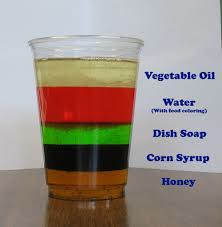 Work Period
Summary
Mini-Lesson
Exit Slip
Do Now
Introduction
Lab 3: Design an Experiment—Density
Lab
 3
Aim: How can we design an experiment to test the effect of salt water on an egg’s buoyancy?
3-2-1 protocol
3. WRITING observations
On each post-it, write down one observation you see from the density column
I notice there are three color.
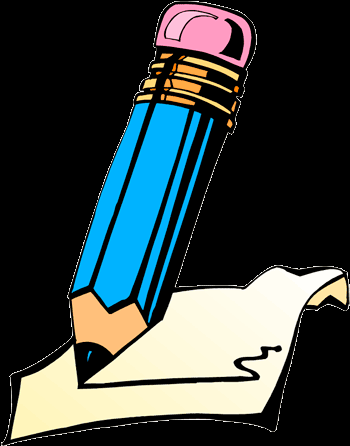 Work Period
Summary
Mini-Lesson
Exit Slip
Do Now
Introduction
Lab 3: Design an Experiment—Density
Lab
 3
Aim: How can we design an experiment to test the effect of salt water on an egg’s buoyancy?
SHARING OBSERVATIONS
Get up, find a partner with a different color post-it from what you started with.
Read your post-it OUT LOUD to your partner and then switch post-its.
Do that two more times.
You should not have the same color you started with
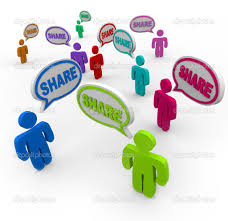 Work Period
Summary
Mini-Lesson
Exit Slip
Do Now
Introduction
Lab 3: Design an Experiment—Density
Lab
 3
Aim: How can we design an experiment to test the effect of salt water on an egg’s buoyancy?
2. creating questions
On a post-it, write down TWO questions
Share your questions to the person next to you.
Your partner chooses one question to answer
Work Period
Summary
Mini-Lesson
Exit Slip
Do Now
Introduction
Lab 3: Design an Experiment—Density
Lab
 3
Aim: How can we design an experiment to test the effect of salt water on an egg’s buoyancy?
QUESTION STEMS
How come ____________?
Why did ______________?
What would happen if _____________?
How is _______ related to ________?
Work Period
Summary
Mini-Lesson
Exit Slip
Do Now
Introduction
Lab 3: Design an Experiment—Density
Lab
 3
Aim: How can we design an experiment to test the effect of salt water on an egg’s buoyancy?
TURN AND TALK
Turn to the person next to you and ask your partner one of your questions. Make sure they answer one of your questions

LET’S SHARE OUT ON 3 QUESTIONS & ANSWERS
Work Period
Summary
Mini-Lesson
Exit Slip
Do Now
Introduction
Lab 3: Design an Experiment—Density
Lab
 3
Aim: How can we design an experiment to test the effect of salt water on an egg’s buoyancy?
Science journaling
Please answer the following on looseleaf. 
DO NOT STOP WRITING FOR 5 MINUTES:
Why are their different layers in the density column?
Work Period
Summary
Mini-Lesson
Exit Slip
Do Now
Introduction
Lab 3: Design an Experiment—Density
Lab
 3
Aim: How can we design an experiment to test the effect of salt water on an egg’s buoyancy?
Scientific method
Please take 7 minutes to read this sheet and ANNOTATE your text.
What does reading actively look like?
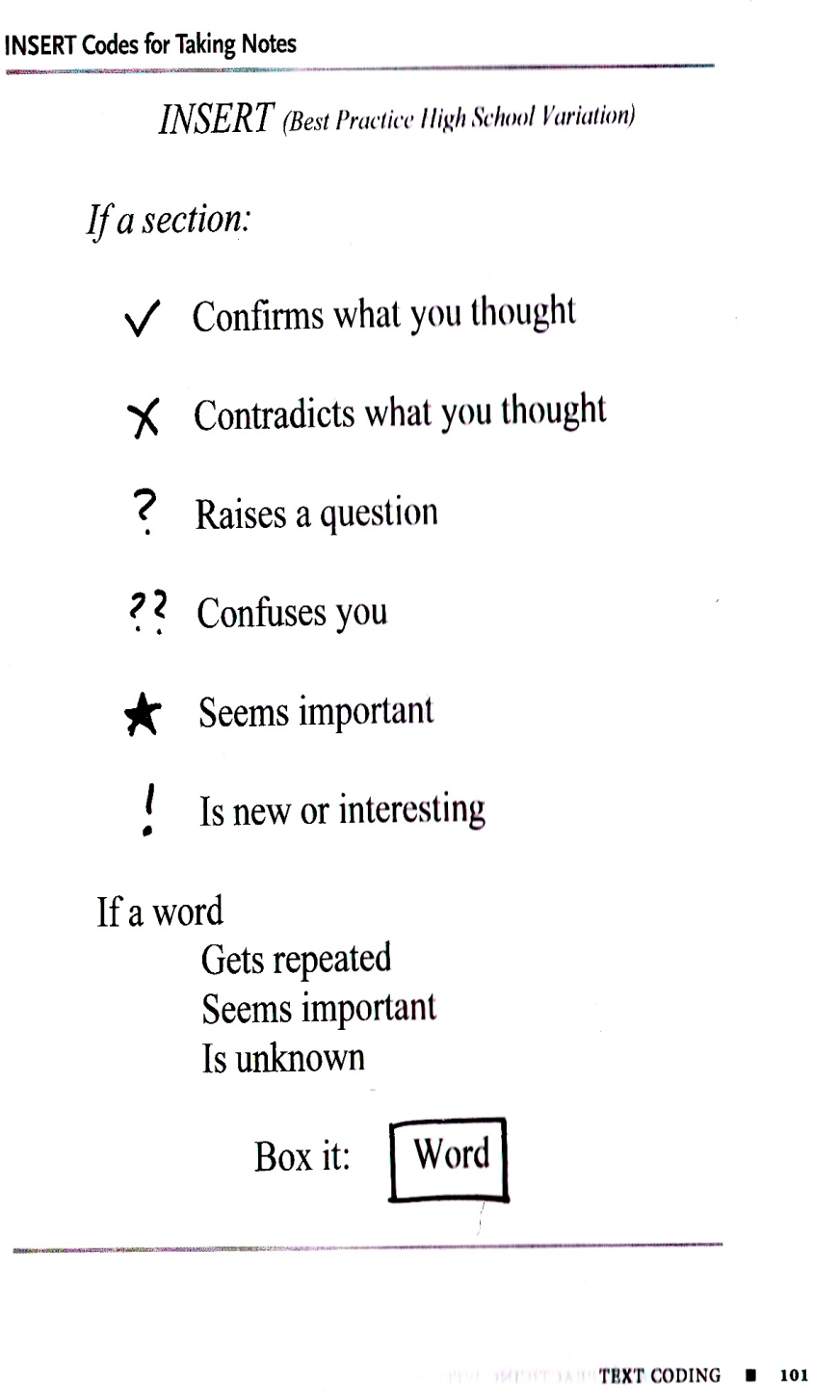 Work Period
Summary
Mini-Lesson
Exit Slip
Do Now
Introduction
Lab 3: Design an Experiment—Density
Lab
 3
Aim: How can we design an experiment to test the effect of salt water on an egg’s buoyancy?
GROUP activity (work in 3)
You have strips of paper with the scientific method and step-by-step lab experiment
Math the step from the lab experiment to the step in the scientific method
Put it in order from the first step to the last step
Work Period
Summary
Mini-Lesson
Exit Slip
Do Now
Introduction
Lab 3: Design an Experiment—Density
Lab
 3
Aim: How can we design an experiment to test the effect of salt water on an egg’s buoyancy?
Answer key
Work Period
Summary
Mini-Lesson
Exit Slip
Do Now
Introduction
Lab 3: Design an Experiment—Density
Lab
 3
Aim: How can we design an experiment to test the effect of salt water on an egg’s buoyancy?
Answer key
Work Period
Summary
Mini-Lesson
Exit Slip
Do Now
Introduction
Lab 3: Design an Experiment—Density
Lab
 3
Aim: How can we design an experiment to test the effect of salt water on an egg’s buoyancy?
Answer key
Work Period
Summary
Mini-Lesson
Exit Slip
Do Now
Introduction
Lab 3: Design an Experiment—Density
Lab
 3
Aim: How can we design an experiment to test the effect of salt water on an egg’s buoyancy?
Answer key
Work Period
Summary
Mini-Lesson
Exit Slip
Do Now
Introduction
Lab 3: Design an Experiment—Density
Lab 
3
Aim: How can we design an experiment to test the effect of salt water on an egg’s buoyancy?
AGENDA
Introduction
announcements
SI Unit Comic Strip Project due Tuesday 10/14/14 (after Columbus Day)
Interim Assessment/Unit 1 Exam is Wed 10/8/14
Mini-Lesson
Summary
Do Now
Work Period
Exit Slip
Lab 3: Design an Experiment—Density
Lab
 3
Aim: How can we design an experiment to test the effect of salt water on an egg’s buoyancy?
Design your own experiment (DAY 2)
Using the graphic organizer, you will design your own experiment
Before you move on to the next step, check with me
10 minutes to create a hypothesis, fill out independent & dependent variables and control 
LETS GO OVER IT
15 minutes to create a procedure/materials
LETS GO OVER IT
7 minutes to create data tables
LETS GO OVER IT
Work Period
Summary
Mini-Lesson
Exit Slip
Do Now
Introduction
Lab 3: Design an Experiment—Density
Lab 
3
Aim: How can we design an experiment to test the effect of salt water on an egg’s buoyancy?
AGENDA
Introduction
announcements
SI Unit Comic Strip Project due Tuesday 10/14/14 (after Columbus Day)
Interim Assessment/Unit 1 Exam is Wed 10/8/14
Mini-Lesson
Summary
Do Now
Work Period
Exit Slip
Lab 3: Design an Experiment—Density
Lab
 3
Aim: How can we design an experiment to test the effect of salt water on an egg’s buoyancy?
Conduct your experiment (DAY 3)
Gather the materials that you need
Conduct your experiment and collect data and observations
State a conclusion
Work Period
Summary
Mini-Lesson
Exit Slip
Do Now
Introduction
Lab 3: Design an Experiment—Density
Lab
 3
Aim: How can we design an experiment to test the effect of salt water on an egg’s buoyancy?
reflection
Watch this video: https://www.youtube.com/watch?v=zszw6uCiQpc 
How is this experiment is similar to yours?
How is different from yours?
Work Period
Summary
Mini-Lesson
Exit Slip
Do Now
Introduction
Lab 3: Design an Experiment—Density
Lab
 3
Aim: How can we design an experiment to test the effect of salt water on an egg’s buoyancy?
reflection
Answer the discussion questions,  reflection questions, and group rating  (15 minutes)
LETS GO OVER IT
Work Period
Summary
Mini-Lesson
Exit Slip
Do Now
Introduction
Lab 3: Design an Experiment—Density
Lab
 3
Aim: How can we design an experiment to test the effect of salt water on an egg’s buoyancy?
Science journaling
Please answer the following on looseleaf. 
DO NOT STOP WRITING FOR 5 MINUTES:
How does the egg experiment relate to humans being able to float differently in a public pool versus Coney Island Beach (ocean water)?
Work Period
Summary
Mini-Lesson
Exit Slip
Do Now
Introduction
Lab 3: Design an Experiment—Density
Lab 
3
Aim: How can we design an experiment to test the effect of salt water on an egg’s buoyancy?
AGENDA
Introduction
Lab roles
You will work in groups of 5-6
Each member has a role:
Task Manager: In charge of leading group; Makes sure everyone is on task and delegates reading lab out loud to the group        
Spokesperson:   Only person allowed to speak to teacher. Everyone else must share their questions with spokesperson.
Data Collector: In charge of collecting data and making sure everyone else has the same data
Resource Manager: Gets necessary materials and cleans up lab space; 
Timekeeper: Keeps track of time for the lab
Mini-Lesson
Summary
Do Now
Work Period
Exit Slip
Lab 3: Design an Experiment—Density
Lab 
3
Aim: How can we design an experiment to test the effect of salt water on an egg’s buoyancy?
AGENDA
Introduction
Lab groups—pd 2
GROUP 1:				GROUP 3:
Wens Kely			1. Keya Gill
Pamela Smith		2. Tamiann Palmer
Anbessa Sam		3. Marlwin Hernandez
Fatouma Kone		4. Saidou Ly

GROUP 2:				GROUP 4:
Aneisha Richards	1. Jewel Applewhite
Emilio Lopez		2. Madison Durham
Warrell Biggs		3. Joel McCulskie
Javarie Simpson		4. Robinson Louis
Mini-Lesson
Summary
Do Now
Work Period
Exit Slip
Lab 3: Design an Experiment—Density
Lab 
3
Aim: How can we design an experiment to test the effect of salt water on an egg’s buoyancy?
AGENDA
Introduction
Lab groups—pd 2
GROUP 5:				GROUP 7	
Mohamed Jalloh			1. Aissatou Diallo
Kodel Maloney			2. Brandley Pierre
Shari Blackman			3. Brandon Pierre
Marie-Michelle Cajou		4. Kenly Gracia

GROUP 6:				
Brandon Hewitt		
Makonenn Sam	
Christa Spencer	
Tasianna Joseph
Karen Owosu-Ansah
Mini-Lesson
Summary
Do Now
Work Period
Exit Slip
Lab 3: Design an Experiment—Density
Lab 
3
Aim: How can we design an experiment to test the effect of salt water on an egg’s buoyancy?
AGENDA
Introduction
Lab groups—pd 4
GROUP 1:				GROUP 3:
Makeeda Alexander	1. Nathifa Delisser
Mackenson Desty	2. Joseph Greenwood
Dante Mitchell		3. Jada McFarlane
Odane Potts		4. Julia Lawrence

GROUP 2:				GROUP 4:
Omari Blount		1. Jania Nelson
Rodney Smokes		2. Juan Lopez
Kimmornie Sylvester	3. Jessy Royer
Saleh Ahmed		4. Jessica Royer
Dequon Banner
Mini-Lesson
Summary
Do Now
Work Period
Exit Slip
Lab 3: Design an Experiment—Density
Lab 
3
Aim: How can we design an experiment to test the effect of salt water on an egg’s buoyancy?
AGENDA
Introduction
Lab groups—pd 4
GROUP 1:				
Brianna Christopher	
Sashell Francis
 Keino Harris
Bartolo Osario
Mini-Lesson
Summary
Do Now
Work Period
Exit Slip
Lab 3: Design an Experiment—Density
Lab 
3
Aim: How can we design an experiment to test the effect of salt water on an egg’s buoyancy?
AGENDA
Introduction
Lab groups—pd 7
GROUP 1:				GROUP 3:
Miquasha Menner		1. Desron Wilson
Jade Davis			2. Naquarn Charlemagne
Tyriek Craddock		3. Ayanna Thompson
Amadou Diop		4. Inchez Devalsaint
Emmanuel Blackman		5. Justin Williams
		
GROUP 2:				GROUP 4:
Jameeka Beauvil		1. Tracy Peprah
Ragina Regis		2. Zaire Leon
Vanessa Jean-Baptiste	3. Genesis Morrison
Dachmeide Luma		4. Robens Innocent
Lamore Weems		5. Keith Alloway
Mini-Lesson
Summary
Do Now
Work Period
Exit Slip
Lab 3: Design an Experiment—Density
Lab 
3
Aim: How can we design an experiment to test the effect of salt water on an egg’s buoyancy?
AGENDA
Introduction
Lab groups—pd 7
GROUP 5:				
Johnnie Gaitlin			
Naheim Fuller
Angel Carlisle
Shyann Brooks

GROUP 6:
Dasia Carter
Rasheim Harris
Xoe Scott
Richard Payne
Mini-Lesson
Summary
Do Now
Work Period
Exit Slip